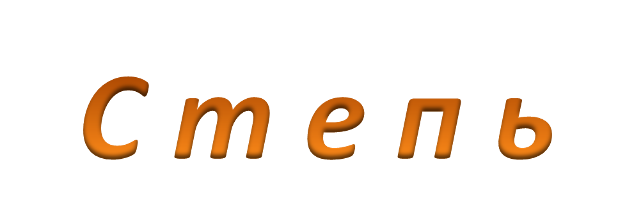 Это бескрайняя равнина, 
покрытая травянистой 
растительностью.
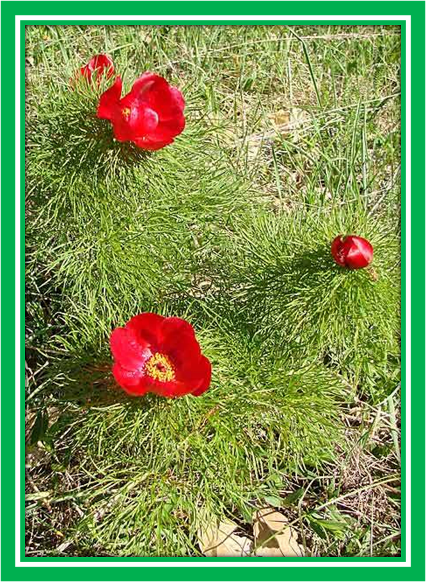 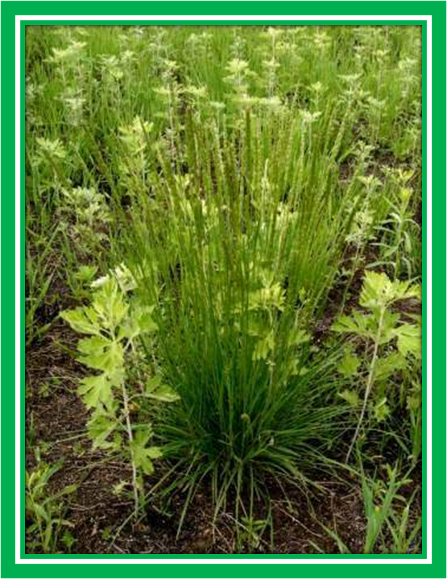 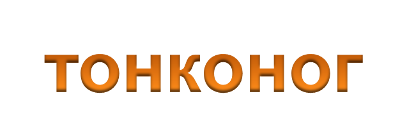 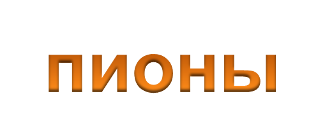 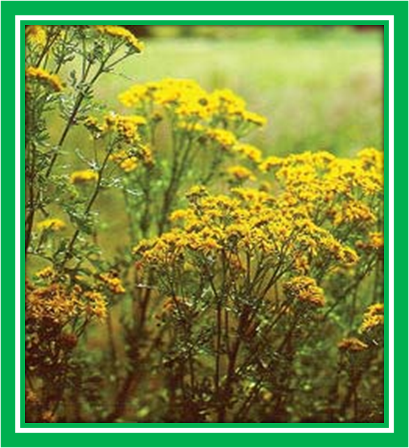 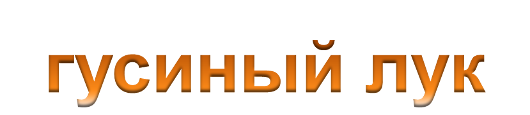 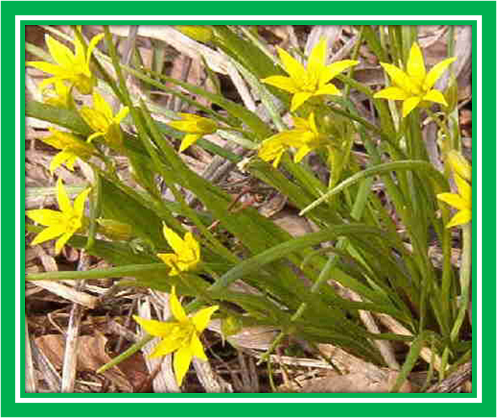 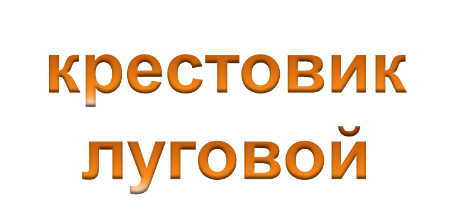 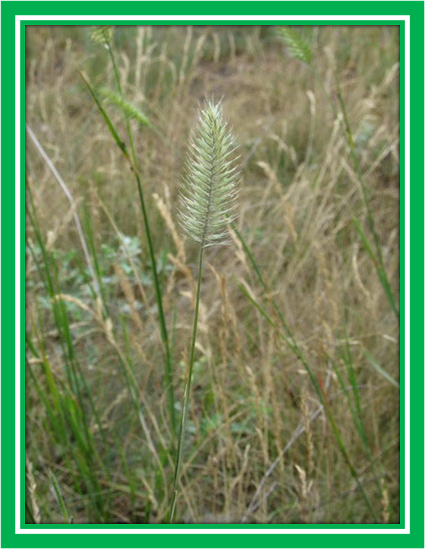 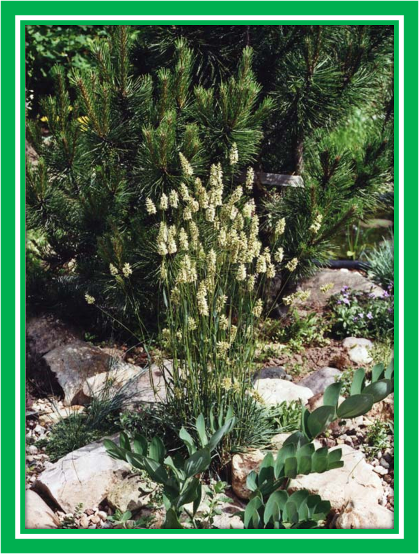 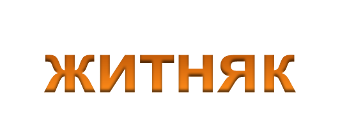